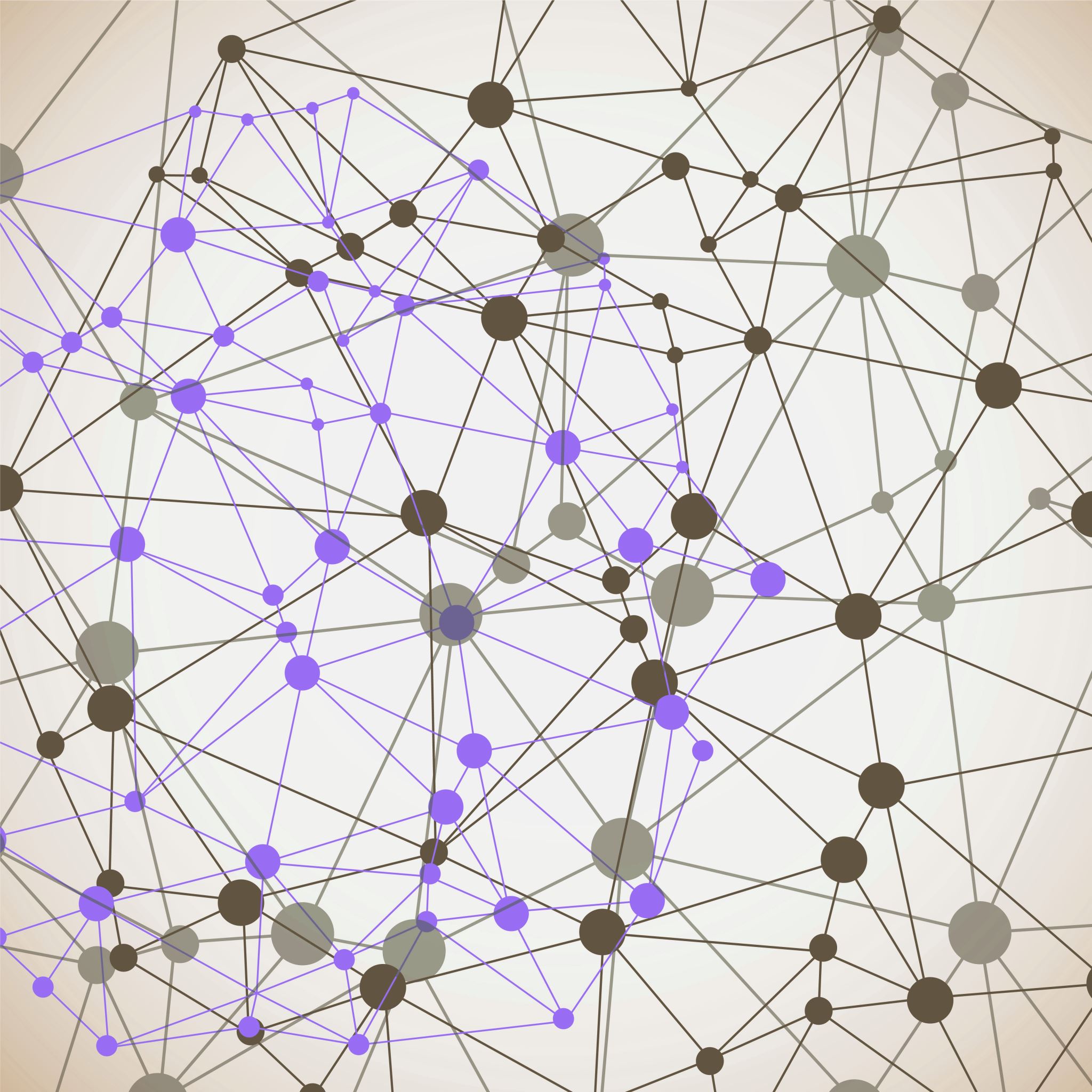 Odborná praxe Mátra transport
Adam Foubík 
27647 
LS 2023
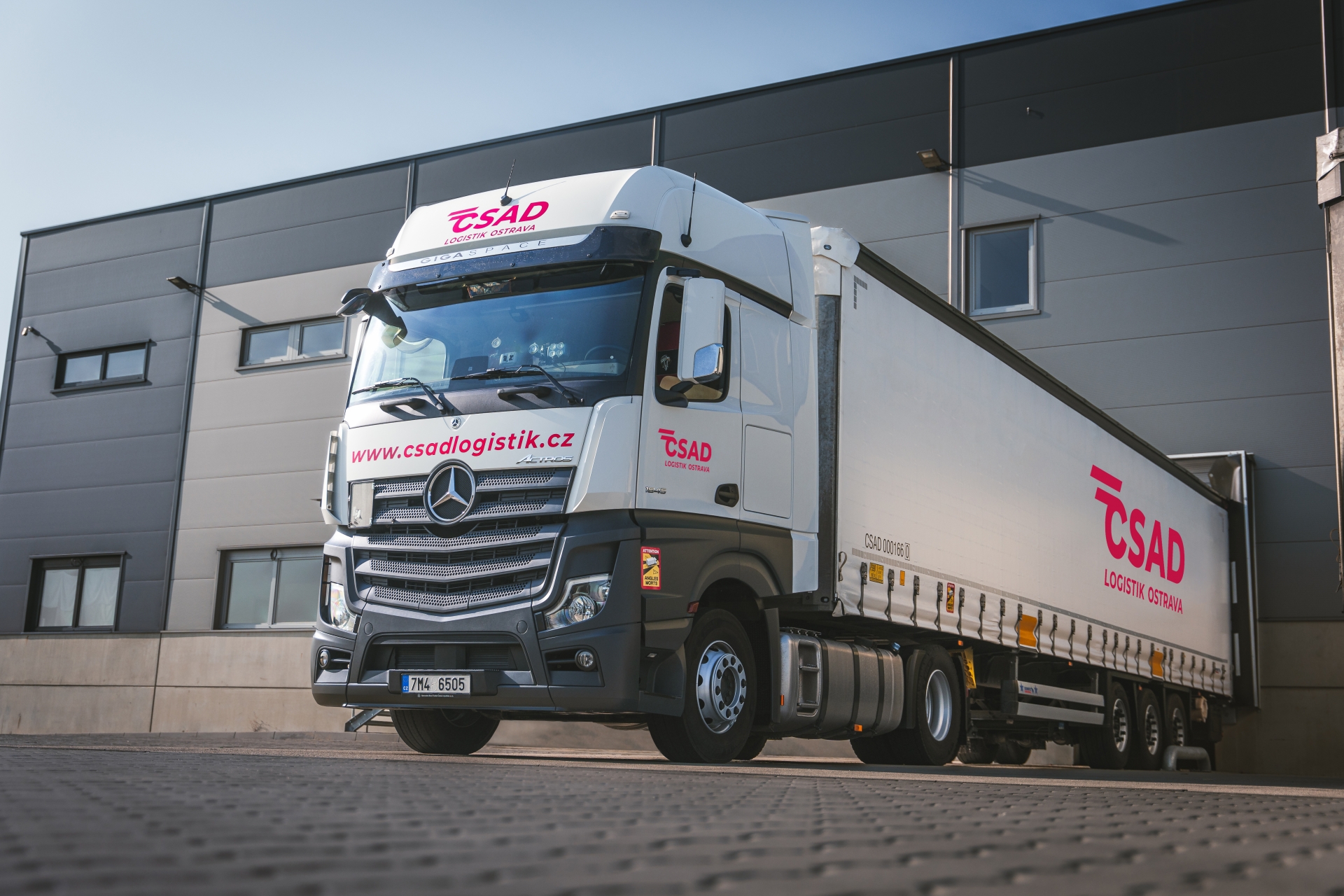 ČSAD LOGISTIK OSTRAVA a.s.
Založeno: 1949 
Sídlo: Ostrava 
Zaměstnanci: 274 (168 řidiči, 16 ostatní dělníci, 72 THP)
HV po zdanění: 16 224 tis. Kč
Pobočka Benešov (dříve Mátra transport a.s.)
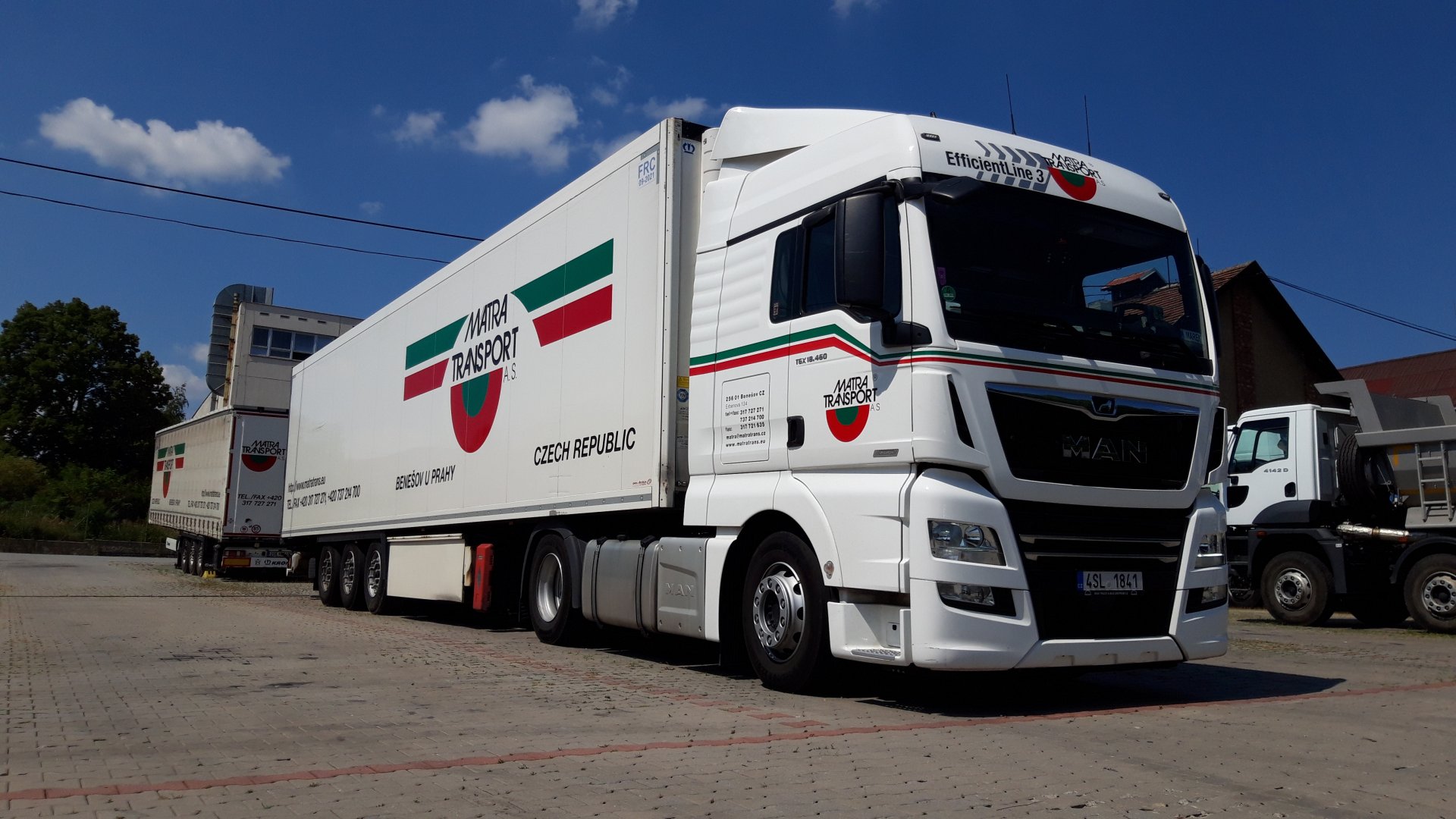 Založeno: 1991
Sídlo: Benešov
Zaměstnanci: 10 THP, 25 řidičů
Akvizice: 2020
Fakturační oddělení
Seznámení s fakturací společnosti 
První zaučení se systémem Helios
Vedení korespondence
Celní oddělení
Zaučení se systémem vedení zakázek 
Vedení celní správy jednotlivých zakázek v systému
Komunikace s celní správou
Fyzická kontrola vozidel v areálu celní správy
Vyplňování zpráv o pojistných událostech
Spediční oddělení
Seznámení s komunikačními toky s klienty
Nahlédnutí do hledání nových klientů a udržování stávajících
Seznámení s marketingovým mixem služeb (7P)
Skladové oddělení
Zaučení se systémem vedení výdejky a příjemky
Komunikace s dodavateli zboží
Jednání s cizími dispečery o časech nakládek a vykládek
Evidence skladového stavu zboží (počet, hmotnost)
Oddělení provozního dispečinku a pokladna
Zaučení se systémem vedení diet zaměstnanců
Řešení pokut jednotlivých řidičů
Účtování finančních operací
Archivace dokumentů, jejich řádné uskladnění
Skartace dokumentů
Dispečinkové oddělení
Komunikace se zadavateli zakázek a zaměstnanci
Využívání systémů RTW8 a Timocom
Komunikování se zadavateli
Hodnocení praxe
Získaná zkušenost
Navázání nových kontaktů 
Repetitivní činnosti 
Nedostatek práce
Profesionální přístup zaměstnanců
Děkuji za pozornost